14 July 2020
Length of arc
LO: To know the formula to calculate the length of an arc and perform calculations if the angle is given in radians.
Naming the parts of a circle
Naming the parts of a circle
A circle is a set of points equidistant from a fixed point called the centre.
The distance around the entire circle boundary is called the circumference.
diameter
The radius is any line segment joining its centre to any point on the circumference.
radius
centre
The diameter is a line segment passing through the centre.
Note that the diameter of a circle is twice its radius
circumference
Tuesday, 14 July 2020
Naming the parts of a circle
A chord is any line segment that joins two points on the circle.
tangent
Therefore, a diameter is an example of a chord.  It is the longest possible chord.
diameter
The line that touches the circumference in exactly one point is called a tangent or a tangent line.
centre
chord
The point where the tangent touches the circle is called the point of contact or point of tangency.
Tuesday, 14 July 2020
Naming the parts of a circle
The region of a circle enclosed by
a chord
and an arc
is called
a Segment
diameter
Any chord encloses two segments, which have different areas.
semicircle
chord
Major segment
semicircle
If the segment is enclosed by the
segment
diameter
it is called
a semicircle
Minor segment
Tuesday, 14 July 2020
Arcs and sectors
arc
An arc is any continuous part of the circumference.
Tuesday, 14 July 2020
Arcs
B
Minor arc
Minor arc AB is the shortest distance between two points A and B on the circumference of a circle.
A
Major arc AB is the longer distance around the circumference from A to B
Major arc
Tuesday, 14 July 2020
Arcs and sectors
a sector is formed.
When an arc is bounded by two radii
arc
A sector is the region enclosed by two radii and an arc.
sector
Tuesday, 14 July 2020
Arcs and sectors
a sector is formed.
When an arc is bounded by two radii
B
arc
Minor sector
A sector is the region enclosed by two radii and an arc.
A
sector
a
The sector AOC enclosed with the smallest angle a is the minor sector.
O
b
Major sector
The sector AOC enclosed with the largest angle b is the major sector.
Tuesday, 14 July 2020
O
Length of an arc
Any central angle in a circle is a fraction of 2p
So, you can calculate the length of the arc the angle subtends as a fraction of the circumference.
Arc length =
qr
Arc length =
r
q
B
r
Where r is the radius and q is the central angle measured in radians
arc
A
O
Length of an arc
B
qr
Arc length =
arc
q =
8 cm
r =
8 cm
Arc length =
⨯
8
A
Arc length =
6p
Area of a sector
A circle has radius 2.5 mm. Find the size of a central angle subtended by an arc of length 9 mm.
qr
Arc length =
q  2.5
9 =
Another way of writing angles in radians is 3.6c where the c stands for circular measure
Thank you for using resources from
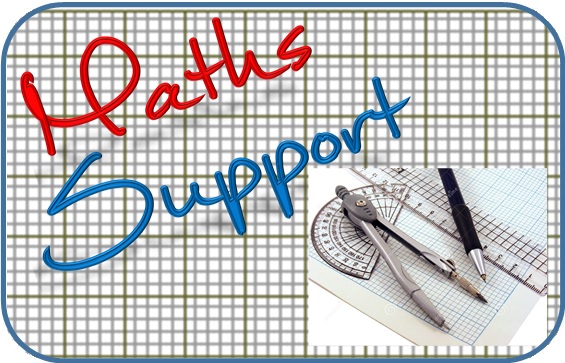 For more resources visit our website
https://www.mathssupport.org
If you have a special request, drop us an email
info@mathssupport.org